Submental intubation
Dr. S. Parthasarathy 
MD, DA, DNB, 
Dip Diab.MD , (ACU) Dip software based statistics,
PhD (physiology)
IDRA CUGRA 
www.painfreepartha.com
My salute !!
Legendary teacher of two centuries--
Dr. M.Ravishankar
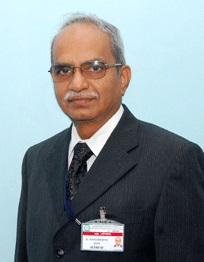 11-02-2022
History
Hernandez Altemir, a Maxillofacial surgeon, first described an alternative for tracheostomy in 1986.
Earlier tracheostomy was the option when the dental surgeon wants intra oral access when nasotracheal tube is contraindicated
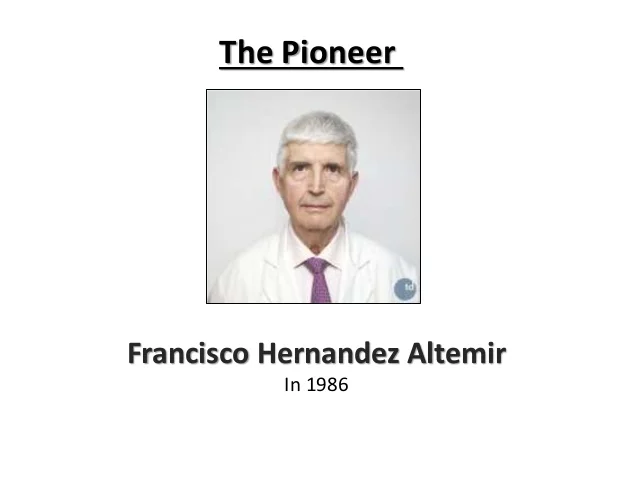 Definition – what is it ?
The sub‑mental route for endotracheal intubation consists of pulling the free end of an endotracheal tube (universal connector removed) through a sub‑mental incision, after the usual orotracheal intubation has been performed.
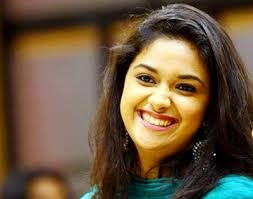 Why should we think of such ?
Conventional orotracheal intubation is inappropriate as it interferes with the surgical access. 
Temporary intraoperative occlusion of teeth (intramaxillary and maxillomandibular fixation) is needed to check the alignment of the fracture fragments, making orotracheal intubation unsuitable
Tracheostomy is a bigger procedure with more complications
Can we think of nasotracheal intubation
Nasotracheal intubation is not recommended in presence of panfacial fracture, cervical spine injury, skull base fracture with or without cerebrospinal fluid rhinorrhea, systemic coagulation disorders, distorted nasal anatomy 

Fibreoptic nasotracheal is suggested by some .. But will local anaesthesia work ?
Will there  be bleeding to decrease the chances ?
Definition – what is it ?
The sub‑mental route for endotracheal intubation consists of pulling the free end of an endotracheal tube (universal connector removed) through a sub‑mental incision, after the usual orotracheal intubation has been performed.
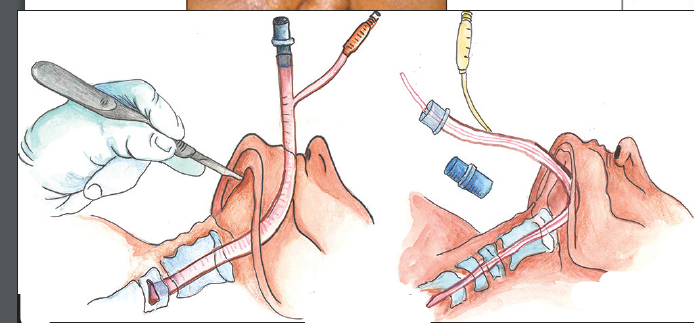 Indications for submental intubation
Craniofacial traumatic injuries; 
Short-term intraoperative intermaxillary fixation required to establish reduction and rigid fixation of fractures; 
Large pharyngeal flaps; 
combined bimaxillary orthognathic surgeries and rhinoplasty cases.
Submental intubation can be used for surgical access to the pituitary gland from an oral approach
We don’t want tracheostomy
Tracheotomy, an alternative method, has its own complications including hemorrhage, 
recurrent laryngeal nerve damage, 
subcutaneous emphysema, 
tracheal stenosis, 
trachea-esophageal fistula, and scarring. 
This technique is also esthetically inferior compared with submental intubation
Orodental surgery
Nasotracheal intubation contraindicated 

We hesitate  doing  tracheostomy
Technique of submental intubation
Flexometallic tube 

Can soak in warm water 

The adapter should be easily detachable 
Two sizes ready 
Cuff checked
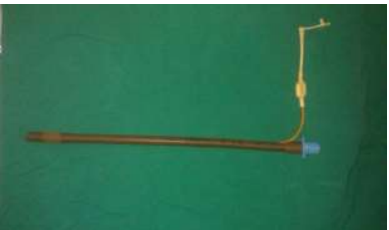 A normal tube is kept 
The black line is painted in the tube 

We can have one more line at 25 cm if we want for convenience
Routine oral intubation
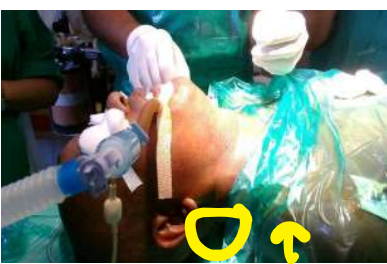 Technique – continued
The curved artery forceps is brought towards the floor of the mouth 

The cuff is deflated and the inflating channel is first brought throough the submental incision
The artery forceps is pushed inside again 
The assistant removes the adapter swings the tube into the artery forceps 

The adapter is connected and ventilated
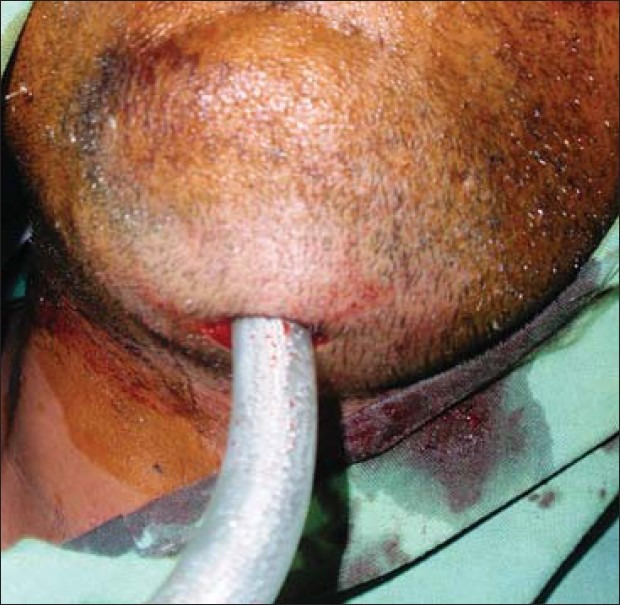 Procedure – summary
Make the tube a little less stiff 
Connector loose 
Routine oral intubation 
Submental incision of around 2 cm 
Get a curved forceps through the incision to the floor of the mouth 
Deflate the cuff , pick up the inflating channel first and get it out of the incision 
Disconnect the ventilator and reconnect to the tube and ventilate
During removal
Once the operative procedure is over the stay sutures across the tube are removed, 
the ETT is brought back in to the oral cavity and the skin wound is closed by 3-0 nylon sutures 
Can also extubate like that ! If needed 
while the intraoral wound was left to heal with secondary intention.
 The skin area is infiltrated by 0.5% bupivacaine to decrease post-operative discomfort and a pressure dressing is given on the skin
Modification  to counter the problem of inflating channel and tube coming out in different channels 

Mersilk – take out the inflation channel 
Second forceps – same channel – tube now
Nyárády et al  described the “rule of 2-2-2” to remember the main points of the technique for submental intubation. 
This involves a 2-cm-long incision that is 2 cm from the midline and 2 cm medial and parallel to the mandibule
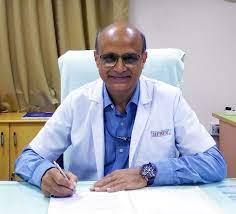 submental diversion
It is usually performed in a patient with normal airway where conventional orotracheal intubation is possible.
 Submental diversion is only an intermediate step that offers surgical access in specific surgeries where temporary intraoperative occlusion of teeth that is, intramaxillary and maxillomandibular fixation is needed to check the alignment of the fracture fragments.
 It is applicable only in patients in whom anatomy is expected to become normal after the surgery, and
 long term post-operative ventilation is not anticipated.
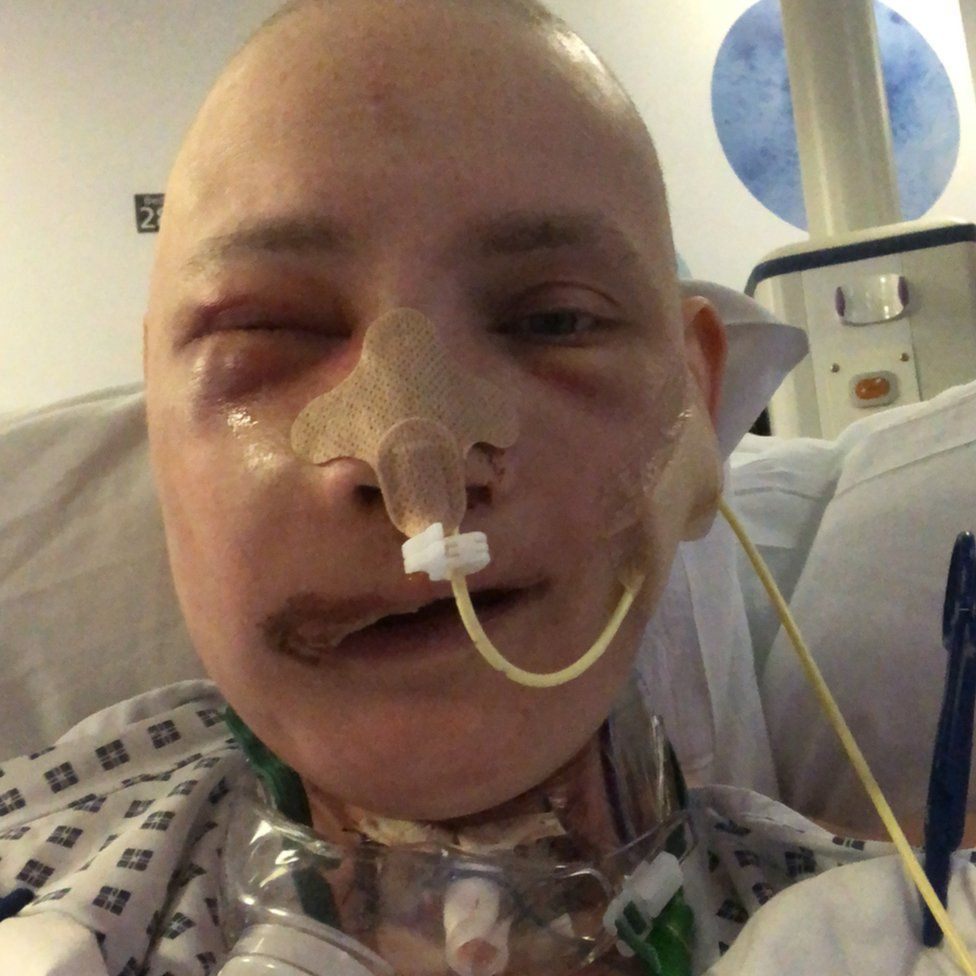 Key issues
Reinforced new tube 
Can keep spontaneous during change over and throughthe big hole – agent and oxygen flow is one option 
Sterile the proximal part of the tube as it is given to surgeons , it should be very sterile to avoid infection at the site 
An  assistant who takes care of the proximal end of WR-ETT (wearing sterile gloves) and hands it over to the surgeon is another  option
Key issues
A throat pack is applied if necessary. 
Capnography
 It has specific importance for alerting the anesthesiologist about tube compression, accidental extubation, or endobronchial intubation with jaw movement during surgery. 

Airway pressure is monitored peroperatively to detect inadvertent tube compression or deviation.

Can we use hand ventilation for a few minutes prior to disconnection and reconnection ?
Modifications Anterograde and retrograde tubes
In this method, after the spiral tube was inserted orally into the trachea, a submental tunnel was created. 
Another tracheal tube was introduced through the submental incision to the floor of the mouth and was subsequently exchanged with the previous tube
Difficult and danger of failure
Modifications
Use of a sterile polypropylene cylinder
Modifications
Lingual nerve 
Hypoglossal nerve 


Submandibular and sublingual ducts !
Classic midline 
Bleeding is less 


Transmyelohyoid – better grip on the tube ?
Modifications
A 100% silicon wire reinforced tube primarily intended for intubation through intubating laryngeal mask airway (ILMA) is a better option as it has an easily removable universal connector
More and more modifications
Mahmood and Lello performed submental intubation using preformed Sheridan tube. 
The preformed curvature helps in positioning of the tube as it conforms to the anatomy of the region.
Lima et al 

The end was covered with a size 8 surgical glove finger to facilitate the passage through the tunnel and prevent entering of blood and soft tissue 
tube end and cuff were externalized with the help of an artery forceps
Reinforced LMA
laryngotracheal disruption, voice professionals refusing endotracheal intubation, and patients with unstable cervical fractures posted for faciomaxillary surgery.
 However, movement of patient’s head should be very gentle and great care is needed to prevent dislodgement of the LMA
Mouth opening less
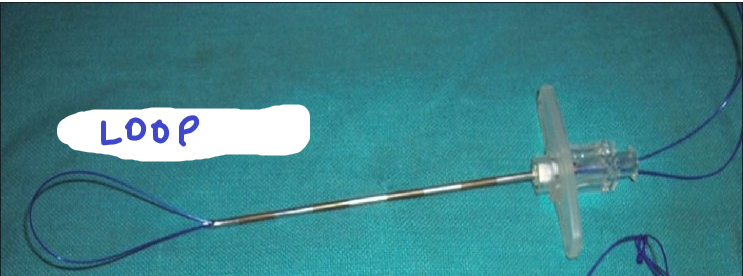 Oral anaesthesia 
Transtracheal anaesthesia 
Incision in submental space 
A guide wire inside a 3 mm tube and looped 
Pushed in and then the loop is widened
From below the guidewire is introduced into the loop and tightened from the Cricothyroid membrane  

Why so much struggle 
Avoid tracheostomy
Needle with loop from the submentum 

Wire from the cricithyroid retrograde 


Conscious patient
Modified !!
Ventilate through either tube which ever is positioned
Combitube  through an extended submental route can produce results better than its use trans orally as it permits correction of intraoral structures and the occlusion without the anaesthetic tubes impeding
Problems of submental intubation
Technical difficulty 
Inability to ventilate and hypoxia 
(Retrieval of tube and reestablishing connection)
Accidental extubation and aspiration 
Surgeons compressing the tube 
Bleeding from incision site 
Can we pass a Ryle’s tube ?
Problems of submental intubation
incidences of superficial infection,
 abscess, sepsis,
 damage to the lingual nerve, Hypoglossal nerve  and ducts 
hypertrophic scar,
 orocutaneous fistula, 
Mucocele

Suction is difficult – Effective lubrication
Problems of submental intubation
The postoperative period may be complicated 
airway edema, 
obstruction, 
hematoma, 
Re exploration
ranula formation, hypertrophic scarring,
Better tolerated during extubation than oral tube
But the problem of conversion back to oral tube can tear pilot tubes
Difficulty in taking out the tube through the incision !!
Contraindications:
1. Uncooperative patient 
2. Bleeding diathesis 
3. Disrupted laryngotracheal anatomy 
4. Restricted retromolar space to allow suctioning 
5. Inability to pass pharyngeal loop assembly 
6. Gun-shot injuries of face 
7. Fresh maxillofacial trauma with soft tissue edema 
8. Need for prolonged postoperative airway control
Please inform about scar in the preop visit !
Retromolar intubation , tracheostomy and nasotracheal intubations are the options for faciomaxillary surgeries
Reported in kids also
Summary
Thank you all 
Long live the ISA

All slides in www.painfreepartha.com
What is it and what for ? 
Submental diversion ! 
Indications 
Techniques and modifications
Complications 
Contraindications